Cosmology and the Higgs
Paul Steinhardt
Princeton University
US Atlas Workshop
July 15, 2013
before 2012:  
theorists’ worst nightmare
What if all that the LHC finds is
the standard Higgs?
What if all that the Planck satellite finds is 
standard LCDM?
Game over!
2013:  Game over?
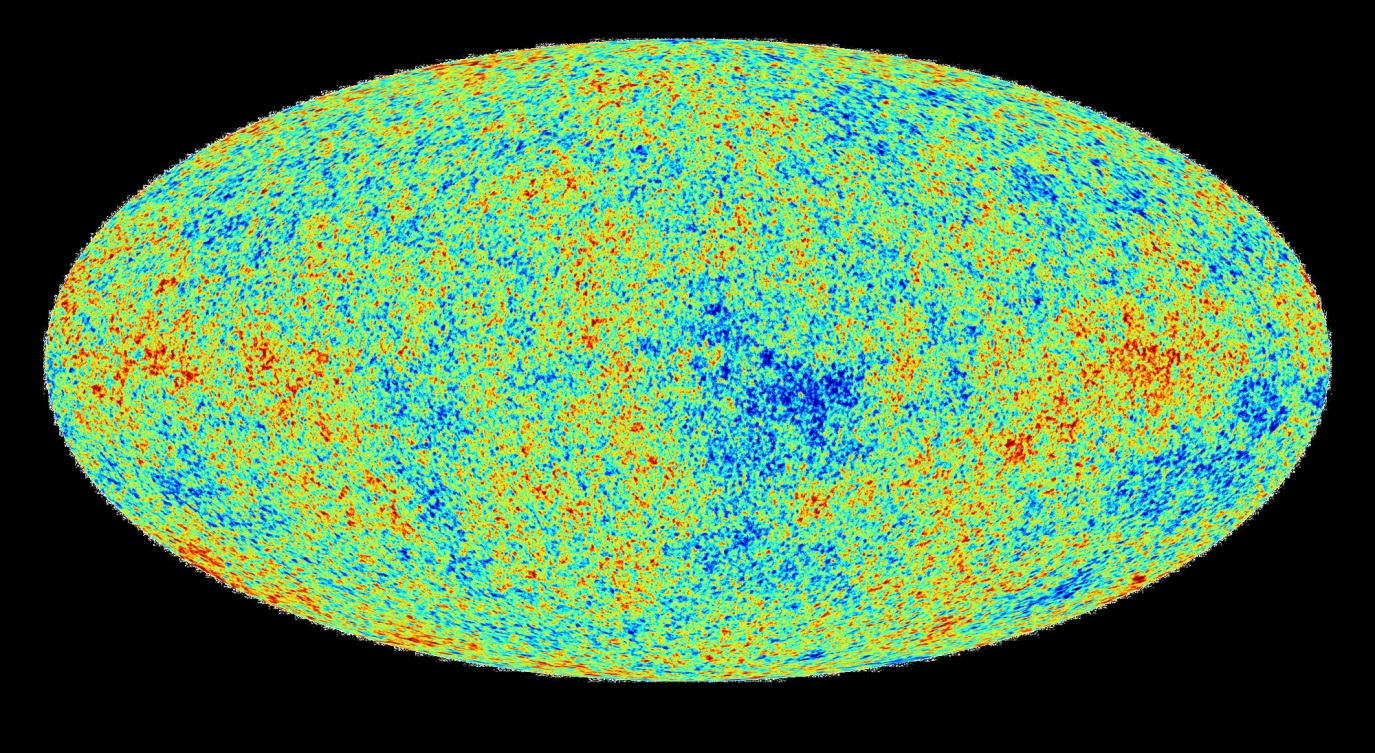 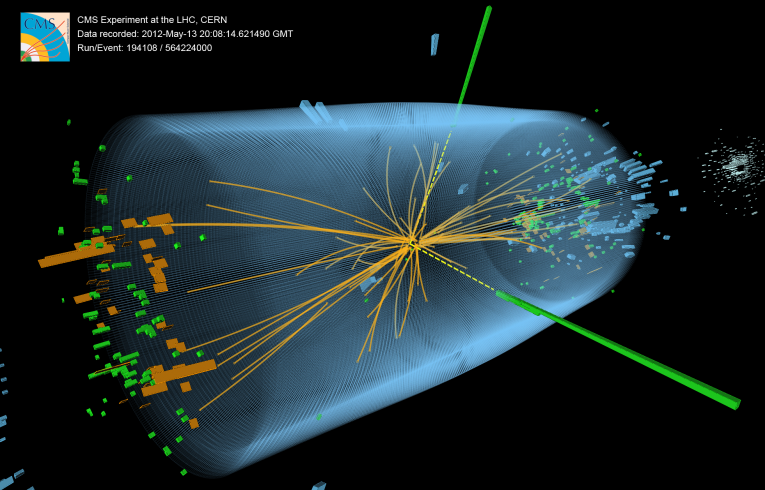 2013:  No! Not at all!
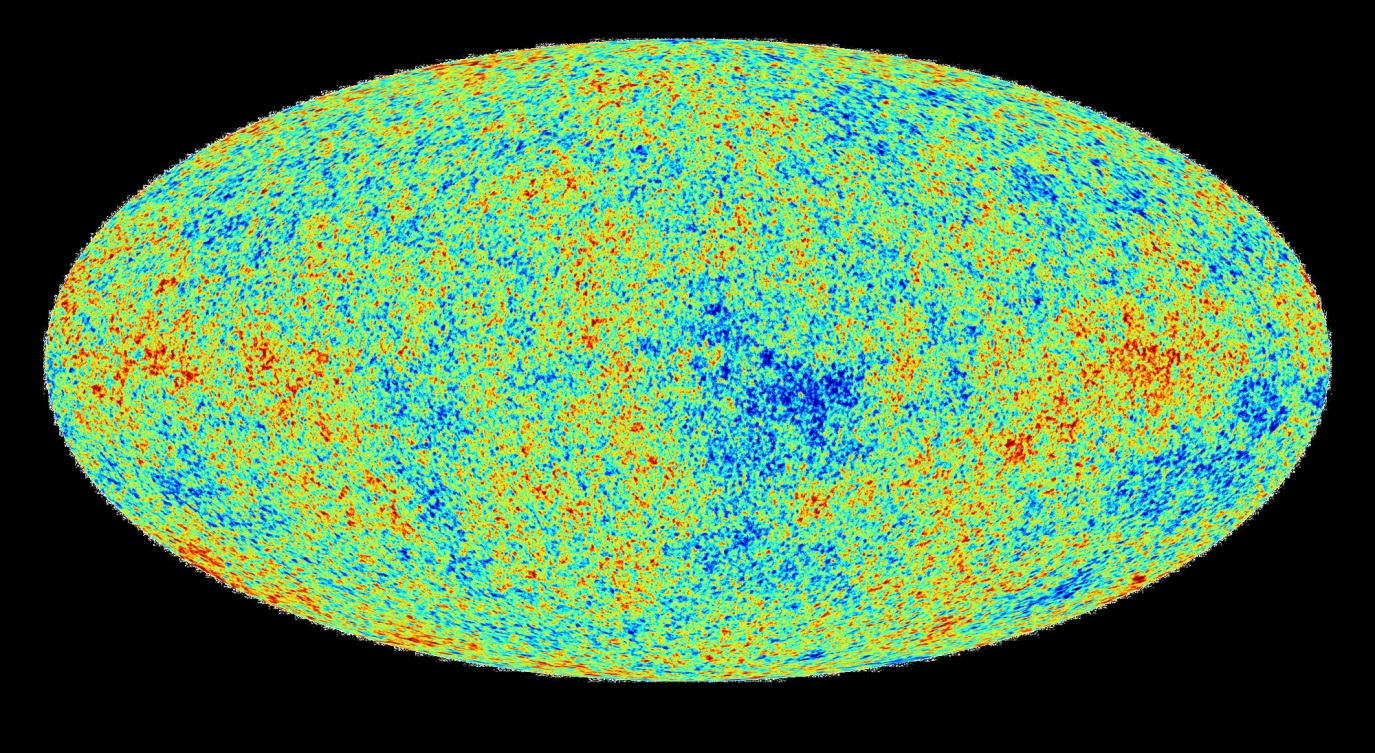 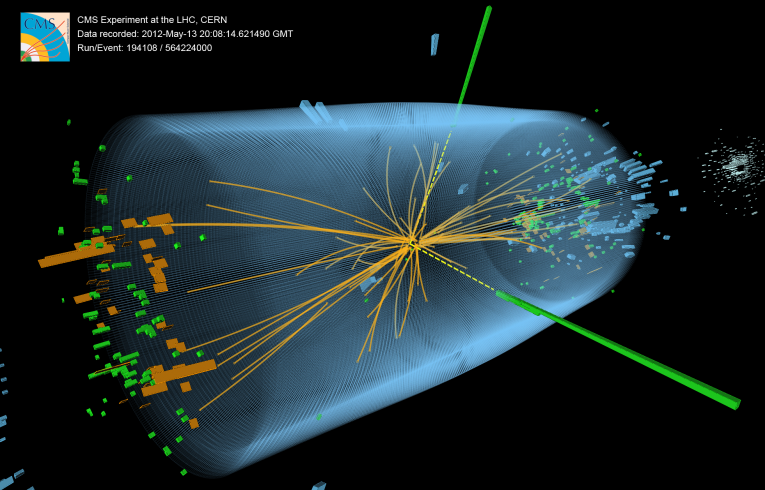 unexpected mass
simplest inflation
models disfavored
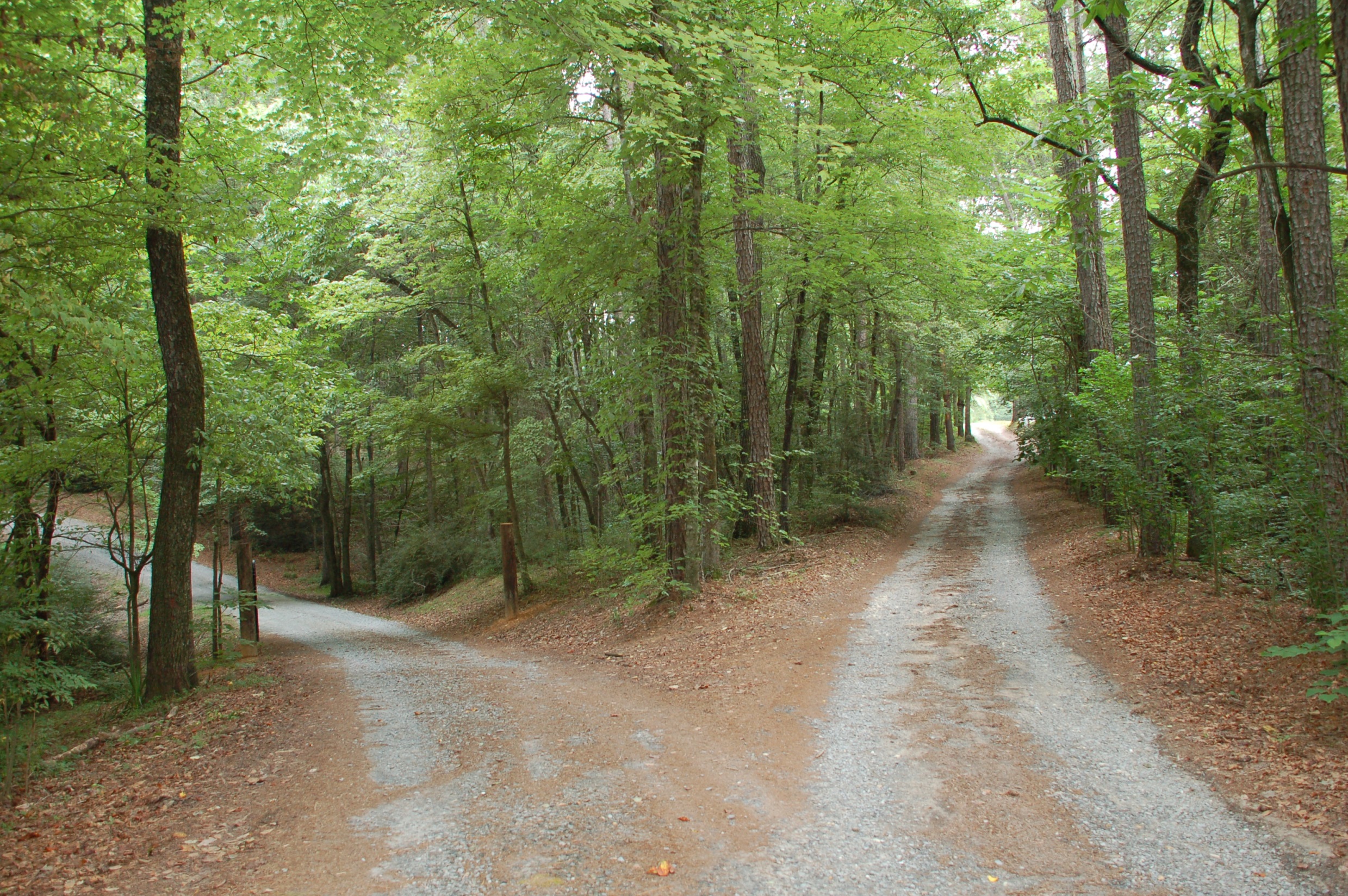 Higgs/top mass estimates change
SUSY or other BSM  discovered
Primordial  g-waves found
Warning!

This talk is radical.
The views expressed here are not
shared by most theorists.*
*some notable exceptions:  colloborators Itzhak Bars (USC)  and Neil  Turok (Perimeter)
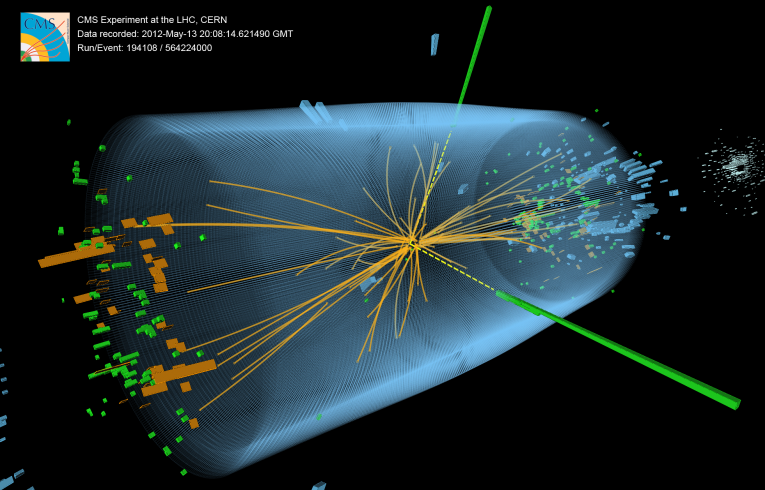 unexpected mass
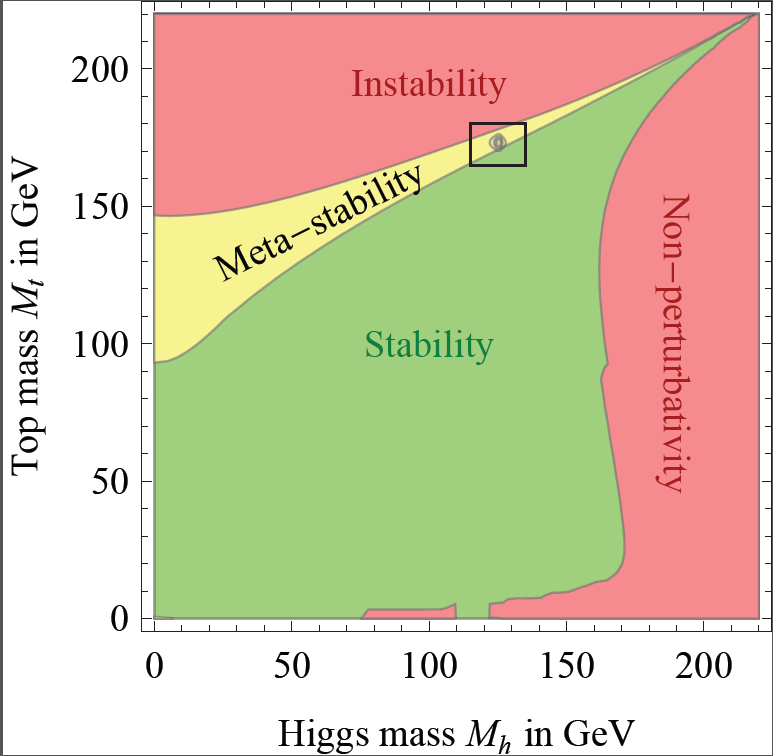 Degrassi, DiVita, Elias-Miro, Espinosa, Giudice, Isidori Strumia (2012)
Degrassi, DiVita, Elias-Miro, Espinosa, Giudice, Isidori Strumia (2012)
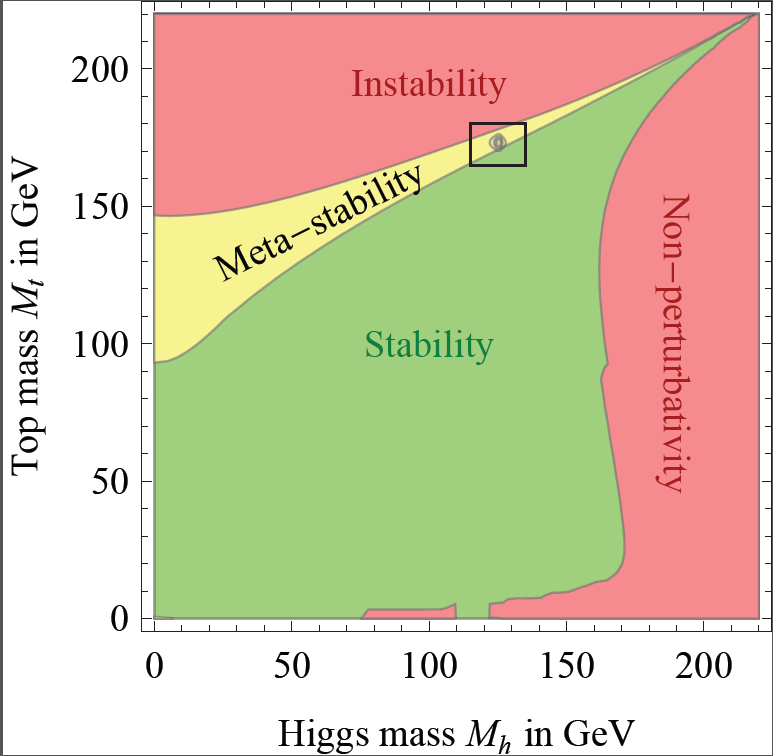 assuming standard model higgs
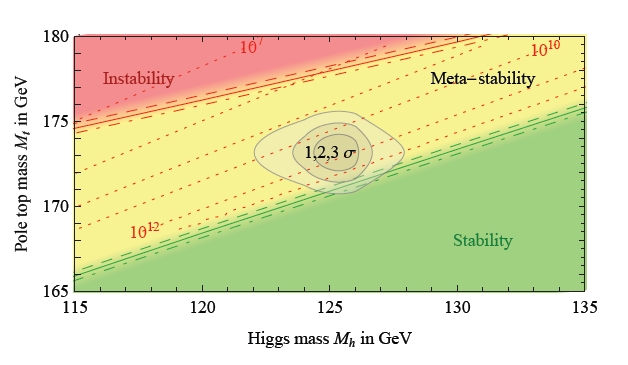 dark energy
Is temporary
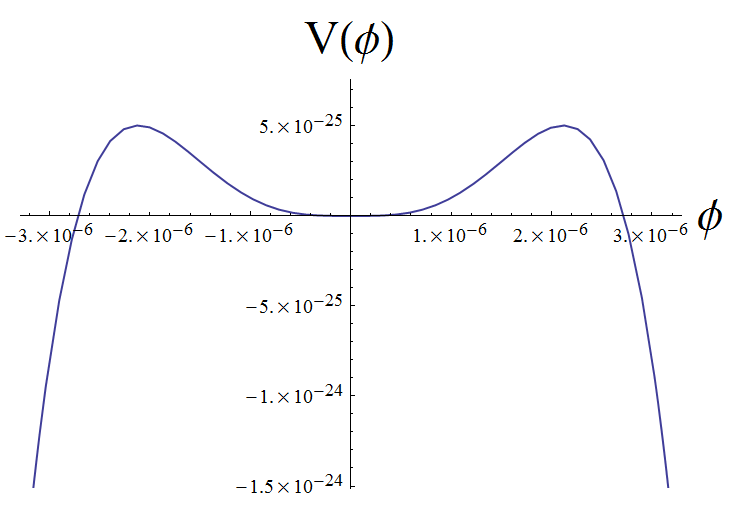 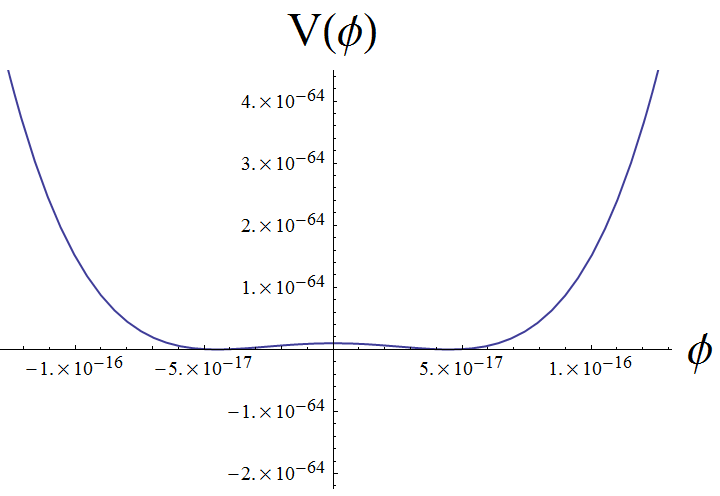 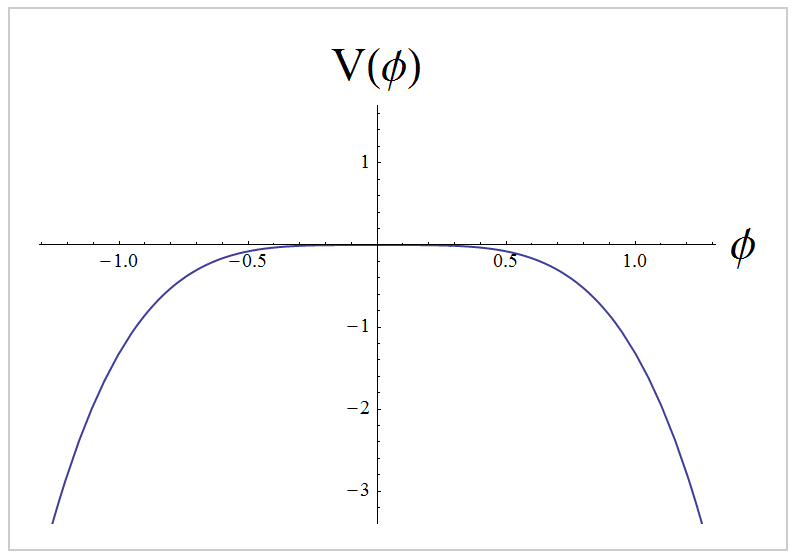 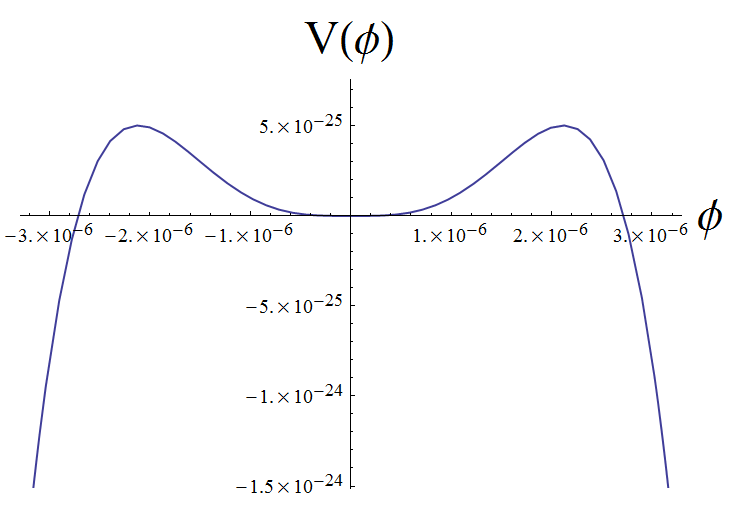 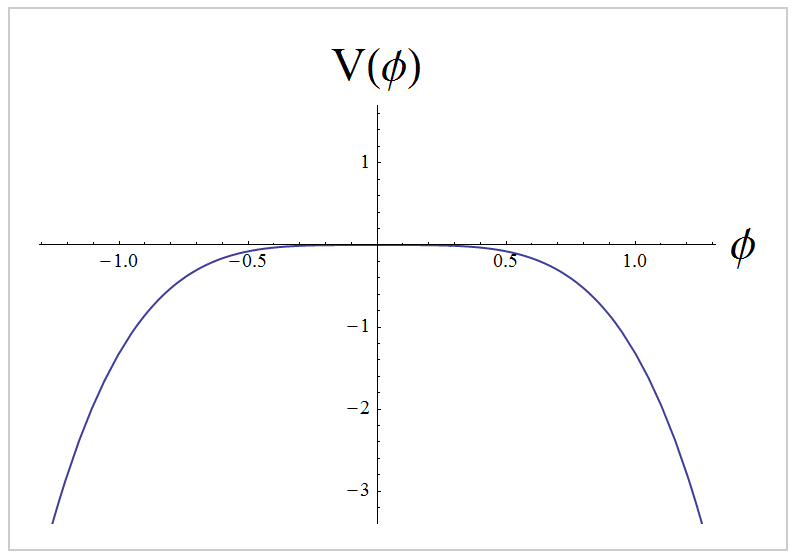 Standard big bang/inflation:

Our observed universe is
unlikely
and its future is precarious
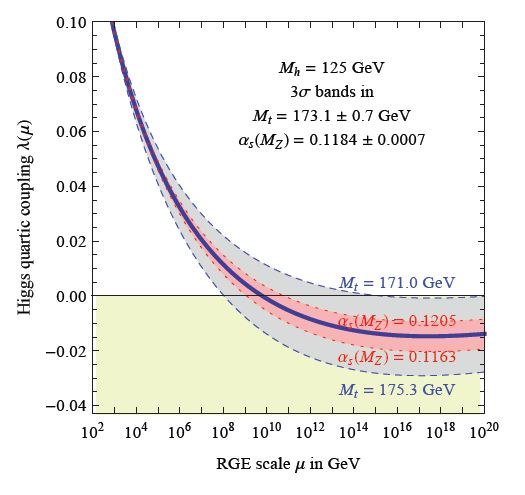 Higgs physics 
is nearly scale-free
Degrassi, DiVita, Elias-Miro, Espinosa, Giudice, Isidori Strumia (2012)
Planck2013
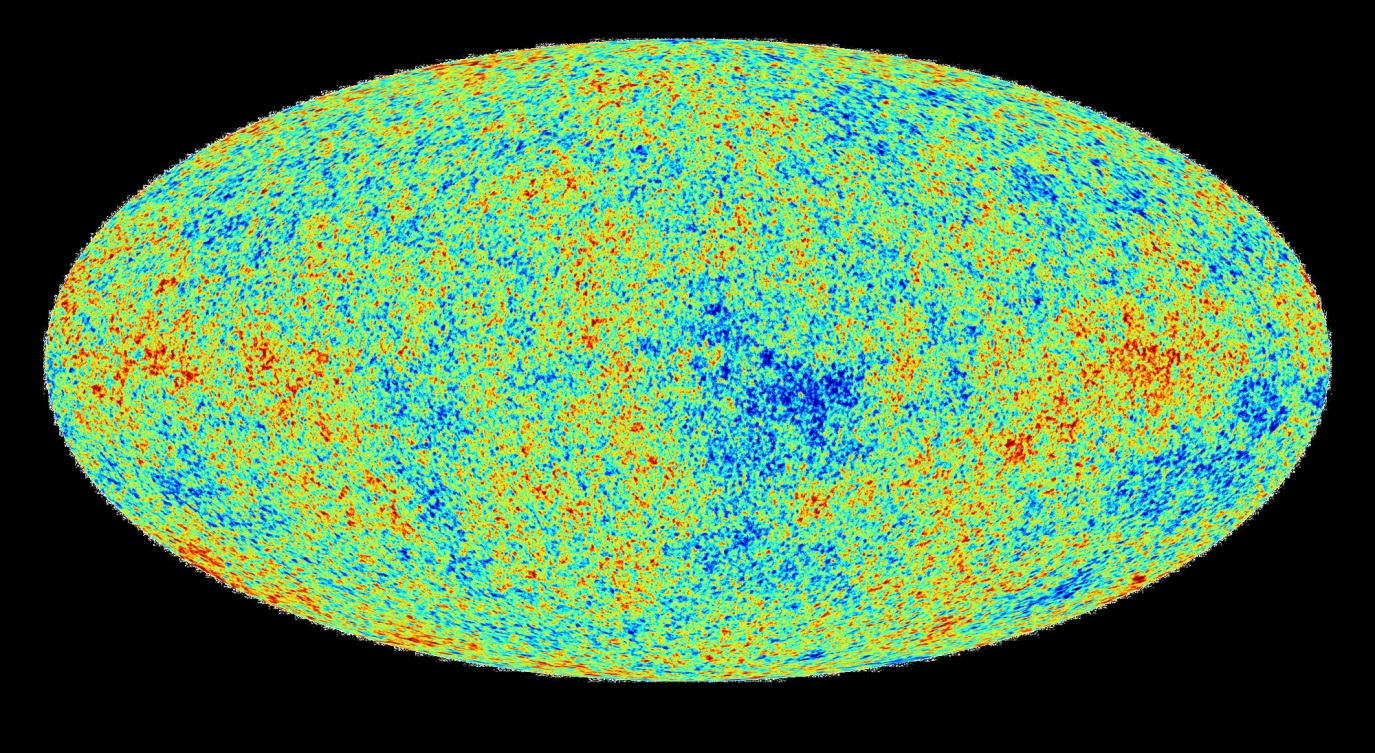 A remarkably simple universe!
What does it mean for inflation?
Data selects a special case:
single-field
plateau-like models !
Nearly scale-invariant
Red tilt (to 5s)
No detectable run
No detectable isocurvature
V
No deviation from gaussianity
No detectable g-waves (r <  0.11)
f
inflaton field
Planck collaboration, Paper XXII
“The simplest inflationary models have passed an exacting  text with the Planck data”
Plateau-models are not the “simplest”…
PLATEAU:  FAVORED BY PLANCK
DISFAVORED BY PLANCK
V
V
f
f
inflaton field
inflaton field
Anna Ijjas, Abraham Loeb & PJS (2013)
Planck collaboration, Paper XXII
“The simplest inflationary models have passed an exacting  text with the Planck data”
Plateau-models are not the “simplest”…
...they have an “unlikeliness problem”…
V
...they have a famous
    “initial conditions problem”…
What about Planck disfavors
the truly simplest models?
f
inflaton field
The road less traveled
must accommodate the following “observations”:
no new physics at low energies
no detectable gravitational waves
metastable universe with modest barrier
nearly scale-invariant microphysics
nearly scale-invariant macrophysics
The road less traveled
suggests two guiding principles

scaling symmetry & cyclic cosmology
no new physics at low energies
no detectable gravitational waves
metastable universe with modest barrier
nearly scale-invariant microphysics
nearly scale-invariant macrophysics
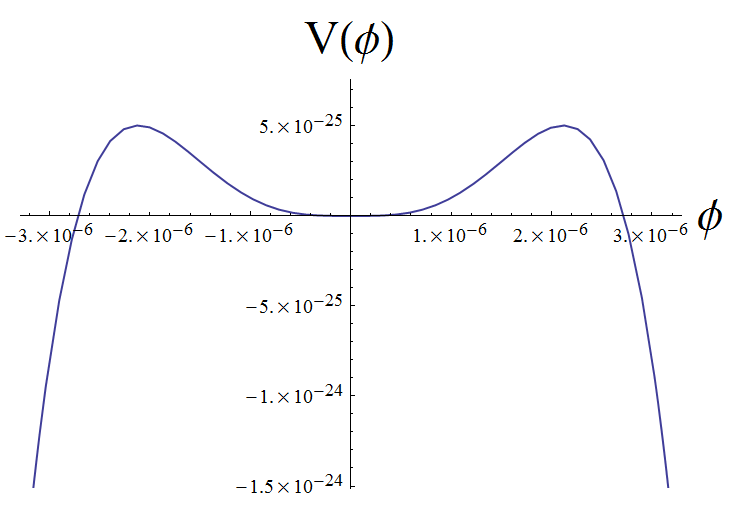 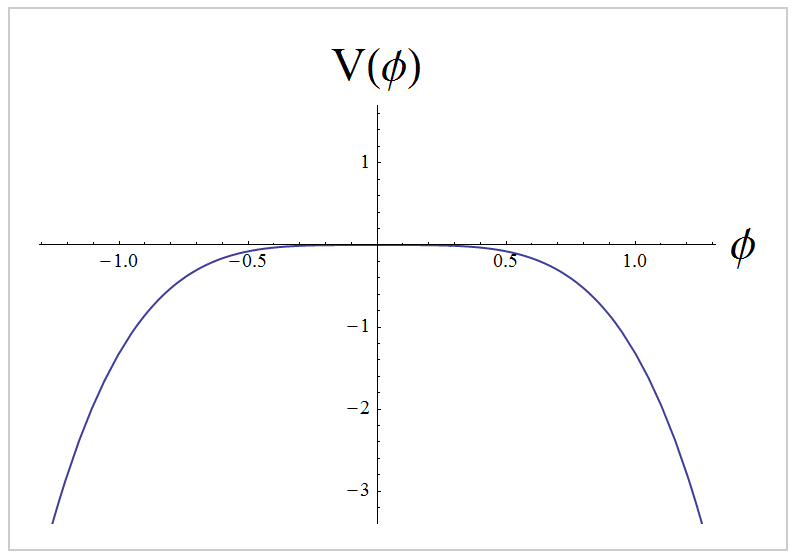 Cyclic universe?

Fits to a tee!
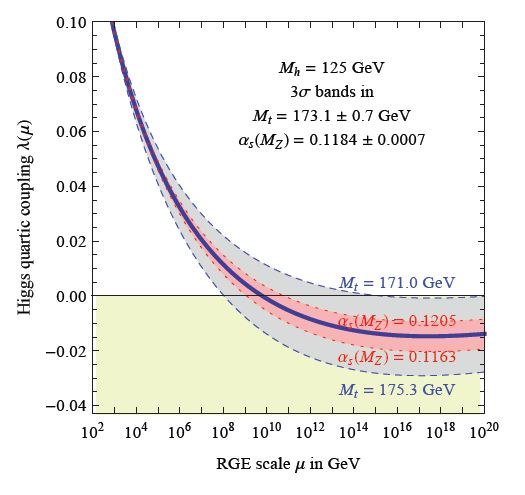 Higgs physics 
Is nearly scale-free

Natural way
to generate
scale-invariant
fluctuations
in cyclic picture
Degrassi, DiVita, Elias-Miro, Espinosa, Giudice, Isidori Strumia (2012)
What about scaling symmetry?

to incorporate  both micro and macro physics
the logical choice is to include gravity

“local scale symmetry” (aka  “Weyl invariance”)


which turns out to give us more than scale-invariance . . .
Simplified case:   Higgs + radiation (approaching the big crunch)
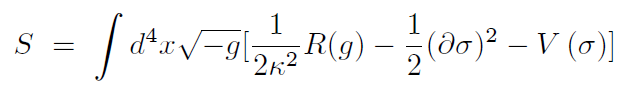 + radiation]
Smooth & Flat;  Can ignore potentials and gradients;  Ultralocal
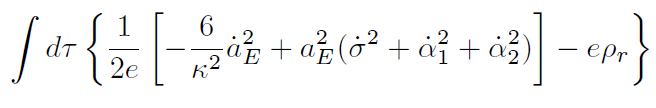 Simplified case:   Higgs + radiation (approaching the big crunch)
+ radiation]
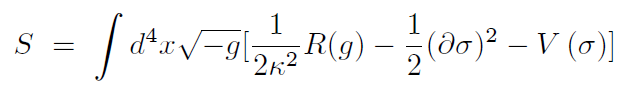 + radiation]
Smooth & Flat;  Can ignore potentials and gradients;  Ultralocal
“Weyl invariant extension” (the same theory written a novel way!):
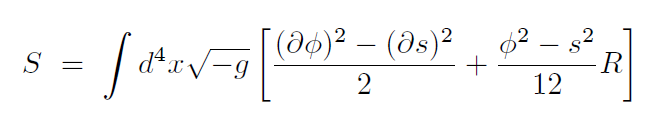 ]
+ radiation
Every solution of the Einstein equations
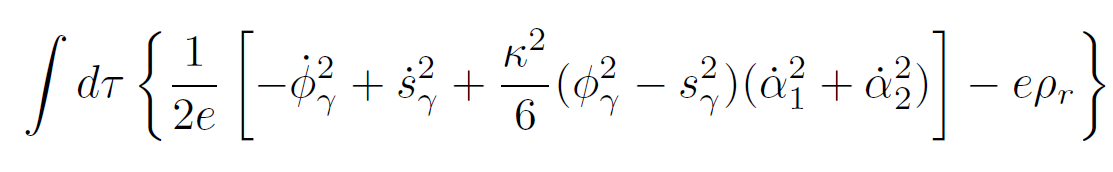 . . . is also a solution of the Weyl invariant extension . . .
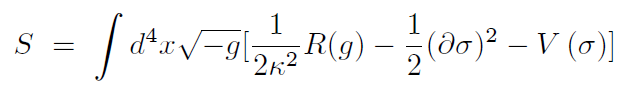 + radiation]
. . . and also a solution of other gauge-fixed versions (e.g., g = a =1)
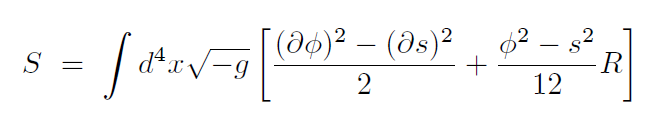 ]
+ radiation
but … geodesically incomplete solutions in one gauge 
           may be geodesically complete solutions in the other !
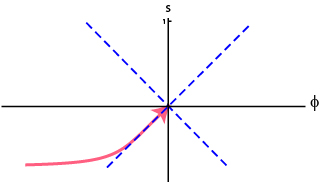 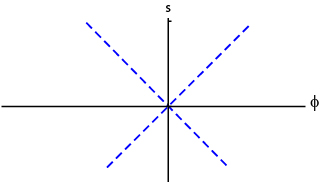 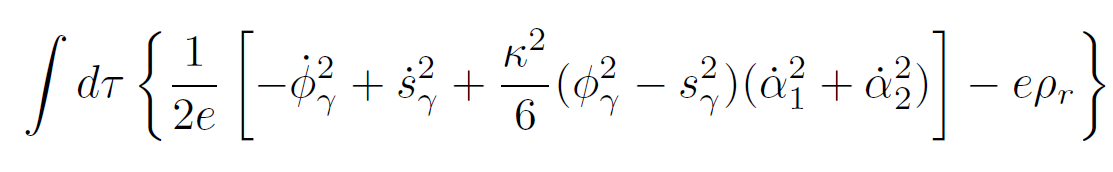 bang
crunch
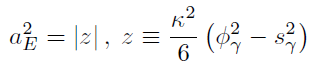 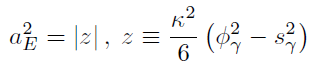 Weyl invariance can be extended
to all known physics
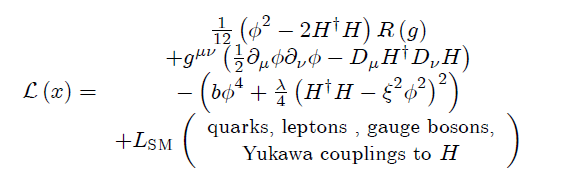 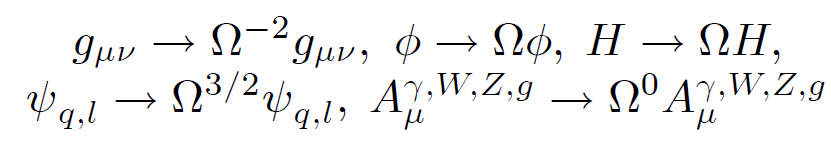 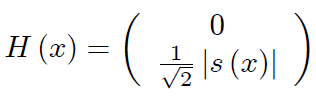 can also add dark matter and r-handed n’s
s
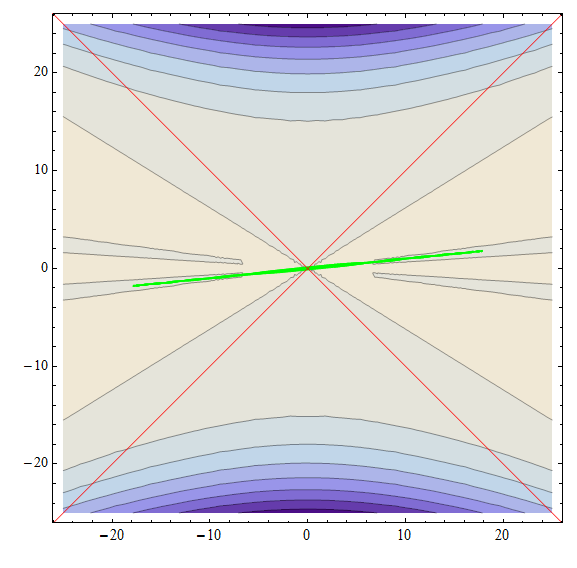 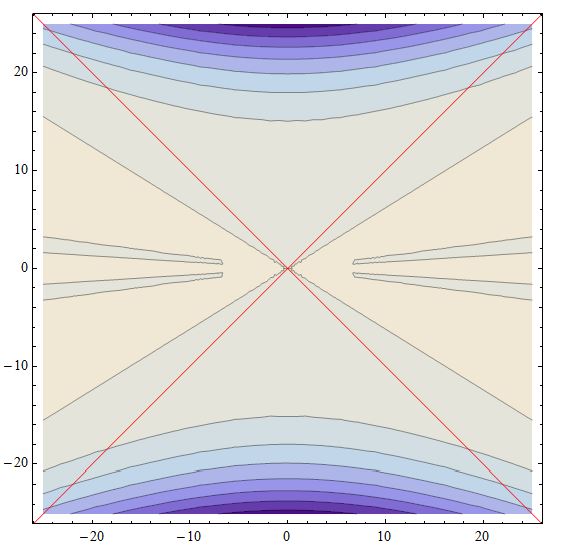 f
troughs = current Higgs vac
higgs = s/f
s
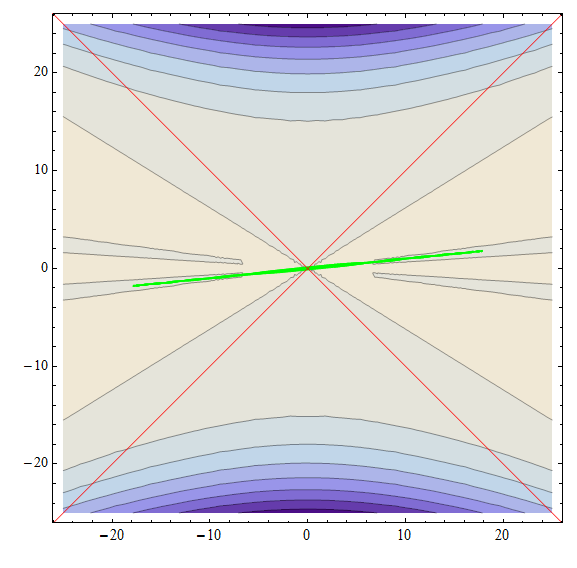 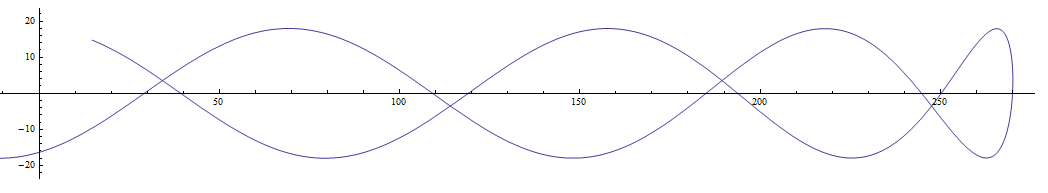 f
troughs = current Higgs vac
higgs = s/f
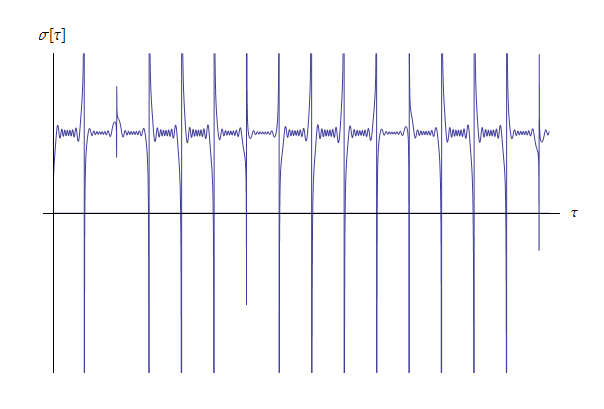 higgs
current 
vac
Adding entropy production: volume grows from cycle to cycle
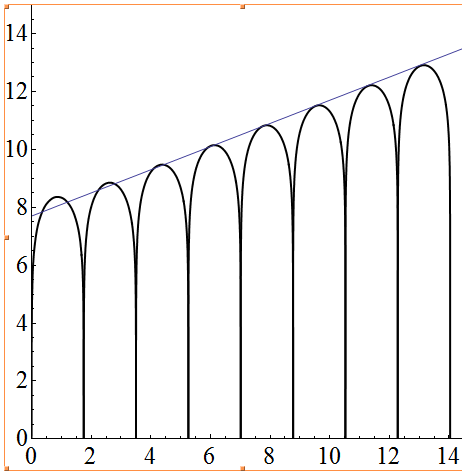 log a(t)
t
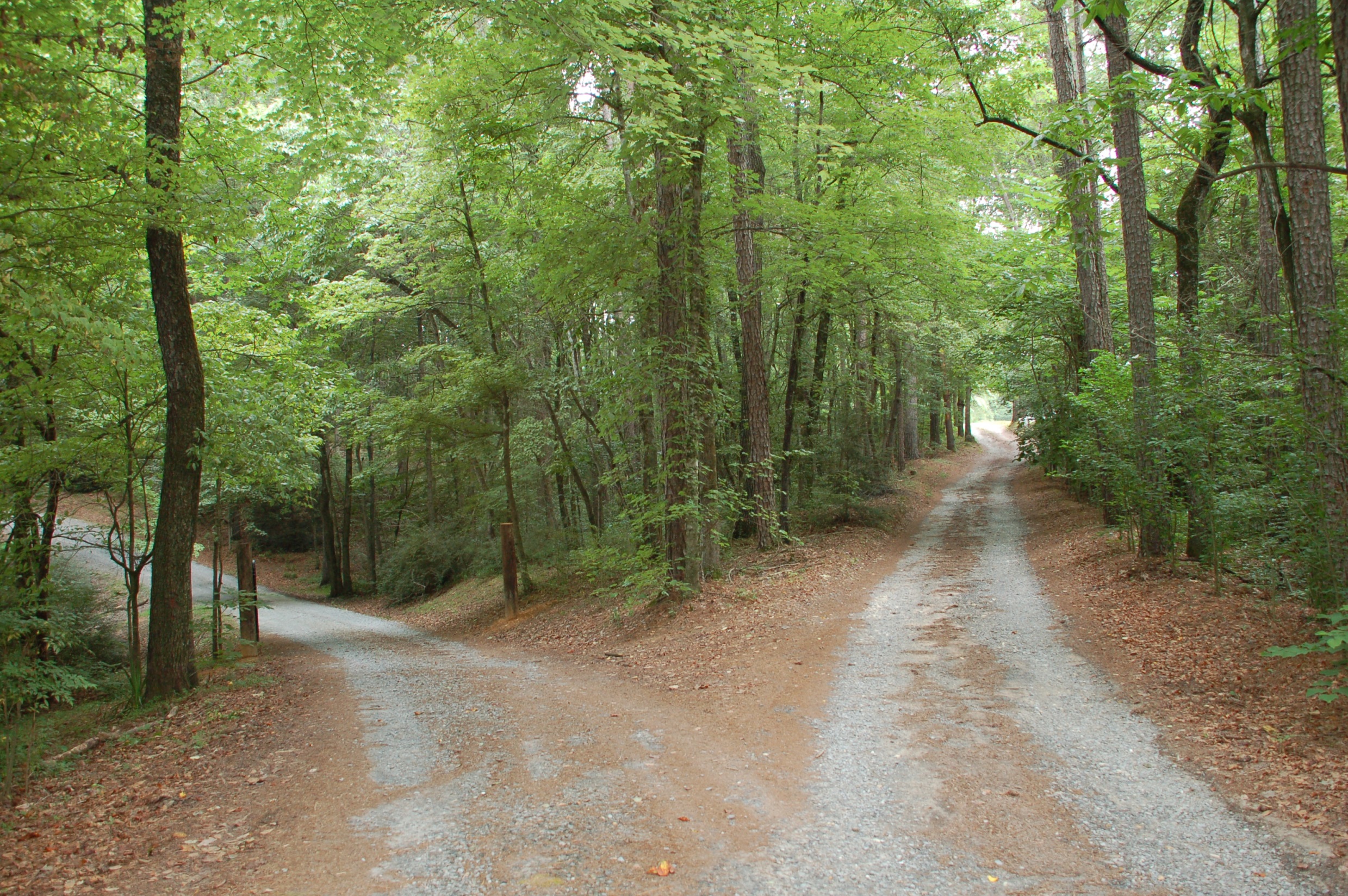 Higgs/top mass estimates change
SUSY or other BSM  discovered
Primordial  g-waves found
“Nothing new”
Everything different
Higgs assumes new importance
For more information, see:

“Local Conformal Symmetry in Physics and Cosmology,”
	I. Bars, PJS, and N. Turok, arxiv:1307.1848
	and references therein